Nordplus Augstākās izglītības programma
Liene Gailīte
Vadības un ārējās sadarbības departamenta
Starptautiskās sadarbības programmu nodaļas 
vecākā projektu vadītāja
2018.gada 12.decembrī
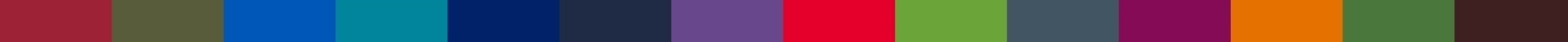 Nordplus 2018-2022
Ziemeļu Ministru padomes programma Ziemeļvalstu un Baltijas valstu sadarbībai izglītības jomā, un tai ir 5 apakšprogrammas:
Nordplus dalībvalstis
Ziemeļvalstis:
Dānija (arī Grenlande un Fēru salas)
Somija (arī Olande)
Islande
Norvēģija
Zviedrija

Baltijas valstis:
Latvija
Lietuva
Igaunija
Augstākās izglītības programma
Atbalsta sadarbību starp augstākās izglītības institūcijām (AII) programmas dalībvalstīs, īstenojot studentu un pasniedzēju mobilitātes, veidojot sadarbības tīklus, daloties pieredzē, kā arī izplatot labās prakses piemērus un inovatīvus rezultātus
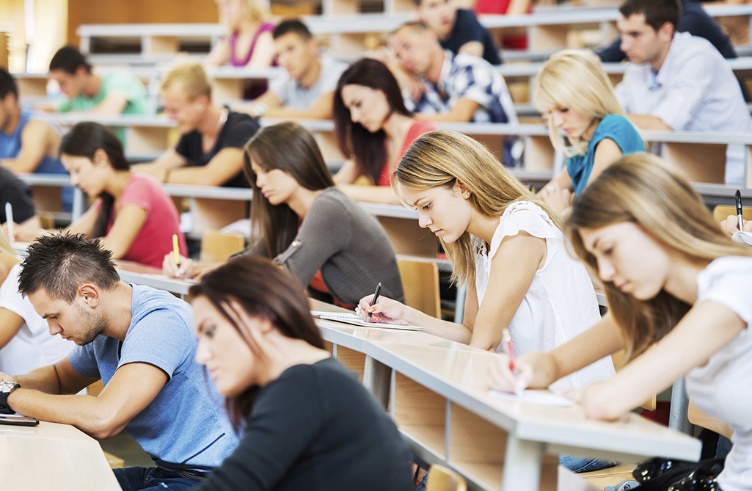 Augstākās izglītības programmas dalībnieki
Mērķa grupas:
Augstākās izglītības institūcijas (AII) un to:
 studenti (bakalaura un maģistra līmeņa studijas)
 akadēmiskais personāls
 administratīvais personāls

Projekta pieteicējs un partneri:
projekta pieteicējs/koordinators var būt tikai akreditēta augstākās izglītības iestāde
kā partneri Augstākās izglītības programmas projektos var piedalīties arī citas organizācijas, kas iesaistītas augstākās izglītības procesos, taču tad partnerībā jābūt vismaz 2 akreditētām augstskolām
Augstākās izglītības programma atbalsta
Augstākās izglītības programmas aktivitātes
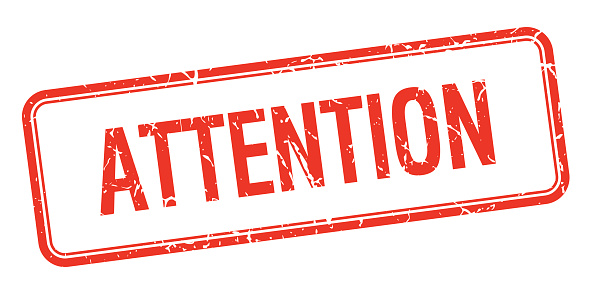 Programmas ietvaros atbalsts tikai bakalaura un maģistra līmeņa studijām

Pētniecība, doktora studijas un tālākizglītība programmas ietvaros netiek atbalstītas
I Mobilitāšu aktivitātes
! Koordinators + vismaz 1 partneris no citas programmas dalībvalsts
I Mobilitāšu aktivitātes
I Mobilitāšu finansējums
100% apmērā ceļa un uzturēšanās izdevumi –saskaņā ar noteiktajām likmēm
II Projektu aktivitātes
! Koordinators + vismaz 2 partneri no dažādām programmas dalībvalstīm
II Projektu aktivitātes
Intensīvie kursi: atbalsta 1-4 nedēļu ilgu intensīvo mācību kursu īstenošanu
parasti tiek organizēti vasarā kursu, simpoziju, meistarklašu un semināru veidā
piešķir ECTS
piedalās studenti un pasniedzēji no vismaz 3 Nordplus dalībvalstīm
tikai bakalaura un maģistra studiju programmu studentiem
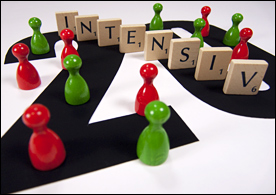 II Projektu aktivitātes
Attīstības projekti: atbalsta inovatīvus projektus, piemēram, studiju programmas attīstībai, kvalitātes nodrošināšanai vai jaunas apmācību metodes ieviešanai
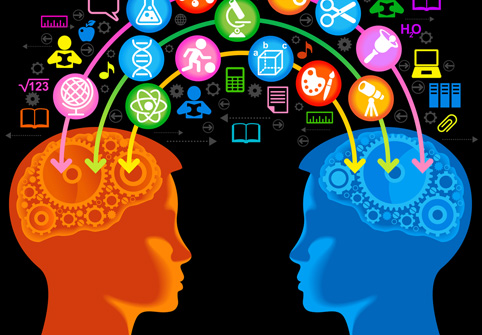 II Projektu aktivitātes
Kopējās studiju programmas: atbalsta tādu HEI kopējo studiju programmu izveidi, kuru noslēgumā var iegūt akadēmisko grādu un kurās mobilitāte ir studiju programmas sastāvdaļa (vismaz 1 semestris vai 30 ECTS)
studiju programma atbilstoši dalībvalstu likumdošanai, tās pabeigšanas tiek piešķirts atzīts akadēmiskais grāds
iekļauta mobilitāte uz partneraugstskolu vismaz 1 semestra garumā (30 ECTS), bet ne vairāk kā puse no studiju programmas laika
studiju programma izstrādāta, sadarbojoties partneru augstskolām
II Projektu aktivitātes
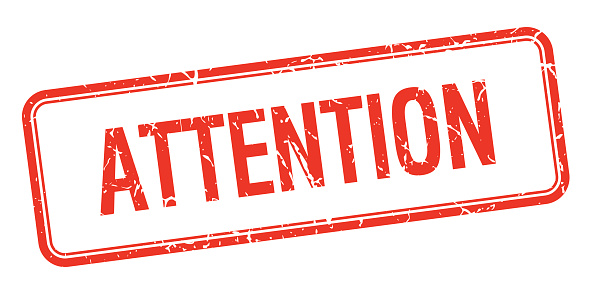 Projektu aktivitātes no Nordplus var tikt finansētas 3 reizes (3 gadus) pēc kārtas, katru gadu iesniedzot attiecīgu projekta iesniegumu
III Sadarbības tīklu aktivitātes
Partneris
! Koordinators + vismaz 2 partneri no dažādām programmas dalībvalstīm
Partneris
Partneris
Partneris
III Sadarbības tīklu aktivitāšu ietvaros atbalsta
Administratīvās tikšanās jaunu sadarbības tīklu veidošanai
Akadēmiskā personāla īstermiņa tikšanās mobilitāšu plānošanai, kvalitātes nodrošināšanai, jaunu partneru piesaistei
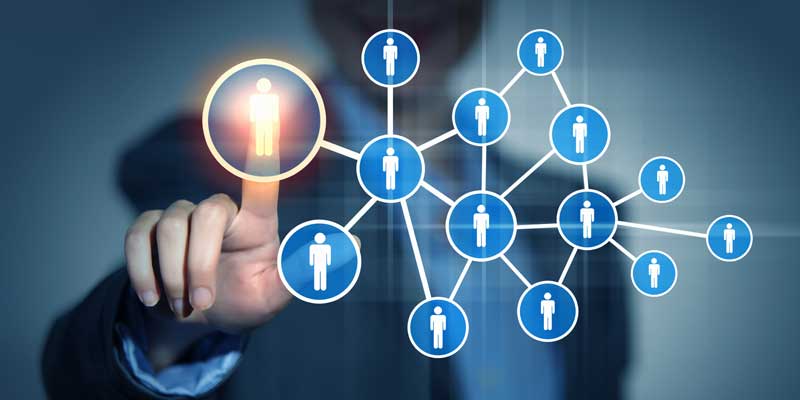 Projektu un sadarbības tīklufinansējums
Projektu un sadarbības tīklufinansējums
Nordplus finansējums līdz 50% no projekta tiešajiem īstenošanas izdevumiem:
komunikācija, ceļa un uzturēšanās izdevumi, telpu noma, materiālu drukāšana/izplatīšana, honorāri vieslektoriem, un tml.
administratīvās izmaksas līdz 5% no programmas finansējuma

Projekta iesniedzēja līdzfinansējums līdz 50% (var tikt norādīts projekta iesniedzēja/partnera darbinieku ieguldīto darba stundu izteiksmē)
Projektu un sadarbības tīklufinansējums
Neattiecināmās izmaksas: 
 biroja tehnikas iegāde (datortehnika) 
 izmaksas ārpus Ziemeļvalstīm/Baltijas valstīm
 izdevumu produktu/pakalpojumu radīšanai ar mērķi gūt peļņu
Projektu un sadarbības tīklufinansējums
Projektu aktivitātēm jāaizpilda budžeta veidlapa, kas pieejama espresso sistēmā

Maksimālais finansējuma apmērs vienam projektam nav noteikts

Līguma darbības periods – no 15.maija līdz sekojošā gada 1.oktobrim

Maksājumi:
Avansa maksājums 80% pēc līguma noslēgšanas ar programmas galveno administratoru Izglītības Nacionālā  aģentūra Somijā (EDUFI): www.oph.fi 
Noslēguma maksājums 20% pēc noslēguma pārskata apstiprināšanas CIMO
Nordplus 2019.gada konkurss
uzsvars uz projektiem par digitālo kompetenču un ar to saistītas domāšanas attīstību (https://nordplusonline.org/News2/NEWS-AND-ARCHIVE/Digital-competences-and-computational-thinking-preparing-children-young-people-and-adults-for-a-digitalized-society)
projektu iesniegšanas termiņš – 2019.gada 1.februāris (plkst. 23:59 pēc Norvēģijas laika)
projektu pieteikumu iesniegšana tikai elektroniskā veidā Espresso sistēmā (https://espresso.siu.no/espresso/login?0)
 projektu pieteikumi sagatavojami angļu valodā
Nordplus 2019.gada konkurss
projektā jāiesaista atbilstošs partnerus skaits (ne mazāk kā 2) no Nordplus dalībvalstīm
 Projekta pieteikumam jāpievieno paraksttiesīgās personas parakstītas nodomu vēstules (Letters of Intent)
 projektu aktivitātēm, tīklojumiem – budžets
Informācijas avoti
Programmas oficiālā mājas lapa: www.nordplusonline.org
Partneru datu bāze
Nordplus rokasgrāmata (2018-2022) 
Tiešsaistes sistēma Espresso (pieteikumu aizpildīšana un iesniegšana): http://espresso.siu.no/espresso 
VIAA mājas lapa – sadaļa “Nordplus”, t.sk. īstenoto projektu pieredze katrā Nordplus apakšprogrammā: 
http://www.viaa.gov.lv/lat/starpt_fin_intrumenti/nordplus/par_nordplus/
Konsultācijas
Kontaktpersona:
Vadības un ārējās sadarbības departamenta
Starptautisko sadarbības programmu nodaļas
Vecākā projektu vadītāja
Liene Gailīte
Tālr.: 67830837
Mob.: 27266004
Liene.Gailite@viaa.gov.lv